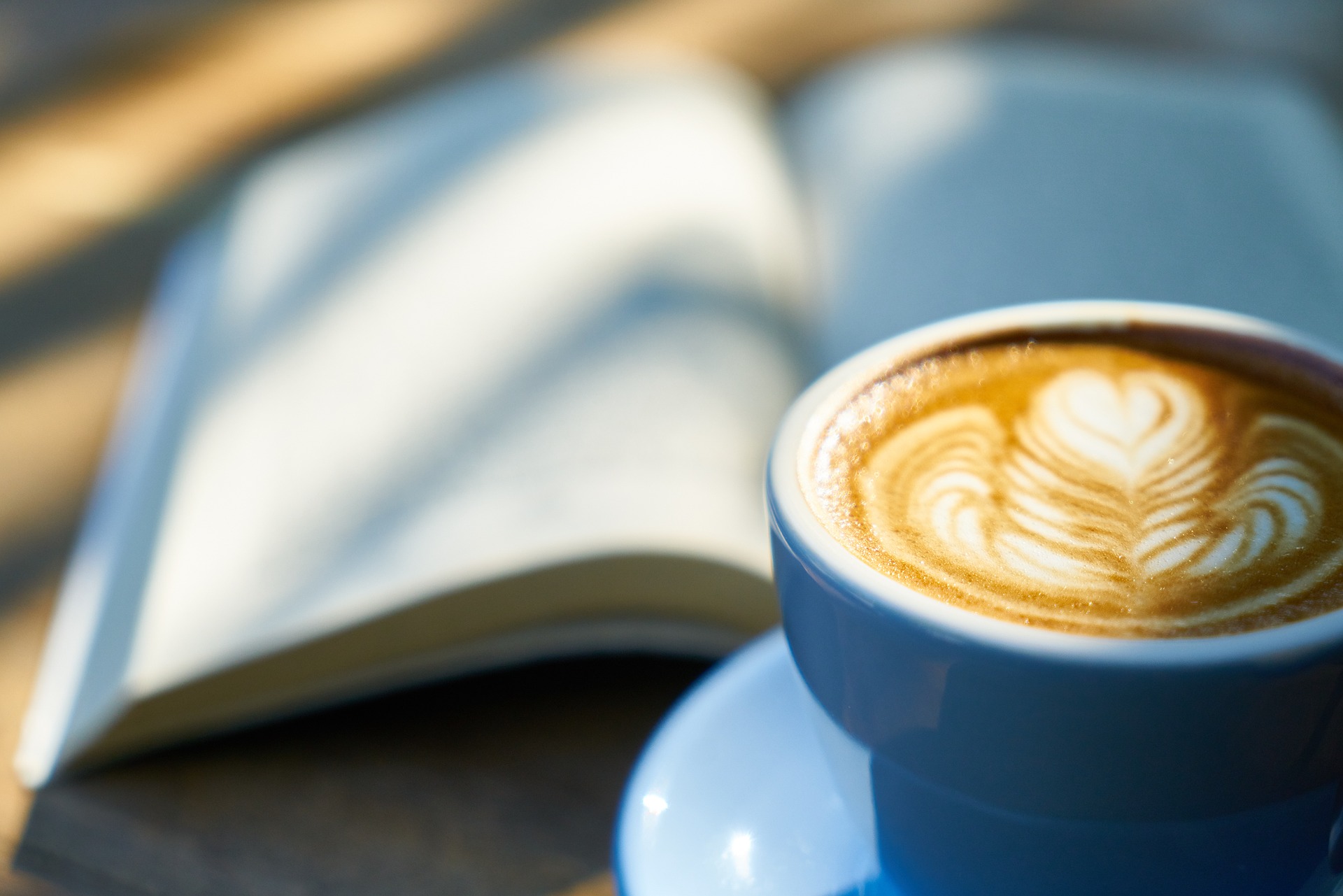 Finnish 1
ALC-7220
Mari Nikonen 
2. tapaaminen 
Keskiviikkona 18.1.2022 klo 16.30-18.30
Tervetuloa tunnille!
Tervetuloa kurssi-lle!
Welcome lesson-to!
= Welcome to the lesson!

tunti = hour, lesson
Tänään
Jumppaa ja ääntämistä: vokaalit
Oma suomi 1 sivu 6: Tervetuloa!
Noin 17.30 pieni tauko = At about 17.30 a small break 
Harjoituksia pienissä ryhmissä = Exercises in small goups 
Kielioppia: Olla, puhua ja asua = Grammar: Olla (to be), puhua (to speak) and asua (to live) 
Jos meillä on aikaa: Vokaaliharmonia = Vowel harmony 
Kotitehtävät = Homework
Mitä kuuluu?
= How are you? 

Hyvää, kiitos! = Fine thanks! 
Oikein hyvää! = Tosi hyvää! = Very good! 
Ihan hyvää. = Quite good. 
Ei hyvää. = No good.
Kirjoita chattiin
Mikä sun nimi on? 
Mitä kuuluu? 

Esimerkiksi: 

Mun nimi on Mari. Mulle kuuluu hyvää.
Jumppaa ja ääntämistä
3 + 1
Opettaja 3
Opiskelijat 1
Ääntämistä: Vokaalit
= Pronunciation: vowels 

a: Anteeksi! 	
Minä olen kanadalainen. 
similar to English a in car (but not 100 %) 
ä: Nähdään! Ymmärrän!
English: cat
stick your tongue out.
e, ö, o
e: Anteeksi! Minä olen kanadalainen.
English: echo	 
ö: Ööö... insinööri	
start with e, purse your lips -> ö 
similar to French: je peux
o: Onko joku ongelma?
i, y, u
i: Missä sä asut? 
similar to English ee in meet (not 100 %) 
y: En ymmärrä! = I don’t understand
i , purse your lips -> y 
u: Mä puhun suomea. = I speak Finnish 
similar to oo in English boot (not 100 %)
Online Finnish – English dictionaries
Redfox dictionaries: https://redfoxsanakirja.fi/
Free
Ok quality
Kieli.net
Really great word analysis tool + dictionary + reader with exercises
Will recognize any word in Finnish and tell you what form it’s in (dictionaries and Google translate can’t do this) 
Not free 
It’s a few free searches per day, then 12,99 per month and 83,88 per year
Online translators
Deepl
Google translate



Always take these with a grain of salt, and avoid relying on them too much. If a translator is always doing the translating, chances are you aren’t learning anything!
Vertailuista = About comparisons
Don’t compare yourself to the other students in this course 
Easier said than done I know!
Some of us learn more quickly and some of us take more time
If you ever feel like you’re falling behind, let me know and let me help
that’s why I’m here
Often, students just feel like they’re not learning quickly enough when they actually are 
This is all too easy for me as a teacher to miss on Zoom
Kappale 1: Tervetuloa! Oma suomi 1 sivu 6
TAUKO
Pienissä ryhmissä
https://mycourses.aalto.fi/course/view.php?id=38216&section=2
Sanaston opiskelemisesta – tips for learning vocabulary
https://edu.flinga.fi/s/EE4HKLW

A student from my last Finnish 1 has made a Memrise course with the vocabulary of Oma Suomi:
 https://app.memrise.com/course/6236466/oma-suomi/
Kielioppia: Olla, puhua ja asua
Oma suomi 1 sivu 12
Kielioppia: Vokaaliharmonia
Kotitehtävät = Homework
Lue ja kuuntele kappale 1 sivu 6 – Read and listen to chapter 1, page 6
Opiskele uusia sanoja – Study the new vocabulary
Harjoitus 1 s. 7 (both editions) 
Harjoitus 2 s. 7 (old edition) / Harjoitus 3 s. 7 (new edition)
Kotitehtävät
Opiskele numerot s. 8 – Study the numbers on page 8 
Katso video numeroista: https://www.youtube.com/watch?v=CqP2-zHmy9o
Do 2.1, 2.3, 2.6, 2.7, 2.8 on this website: https://www.osaansuomea.fi/osaan-numerot-1/
Kotitehtävät
Lue ja opiskele kysymykset sivulla 8 – Read and study the questions on page 8 
Harjoitus 4 s. 10, new edition: Harjoitus 5 s. 10
Harjoitus 5 s. 11, new: Harjoitus 6 s. 11
Harjoitus 6 s. 12, new: Harjoitus 8 s. 12
Kotitehtävät
Harjoitus 7 s. 14, new: Harjoitus 9 s. 14
Harjoitus 8 s. 14, new: Harjoitus 10 s. 14
Harjoitus 9 s. 14, new: Harjoitus 11 s. 14
Harjoitus 10 s. 15, new: Harjoitus 12 s. 15
Kiitos!
Nähdään maanantaina!